Types of Scrotal Conditions
Doç. Dr. Evren Süer
Contents
Varicocele

Hydrocele

Spermatocele

Acute Scrotum

Testicular Torsion
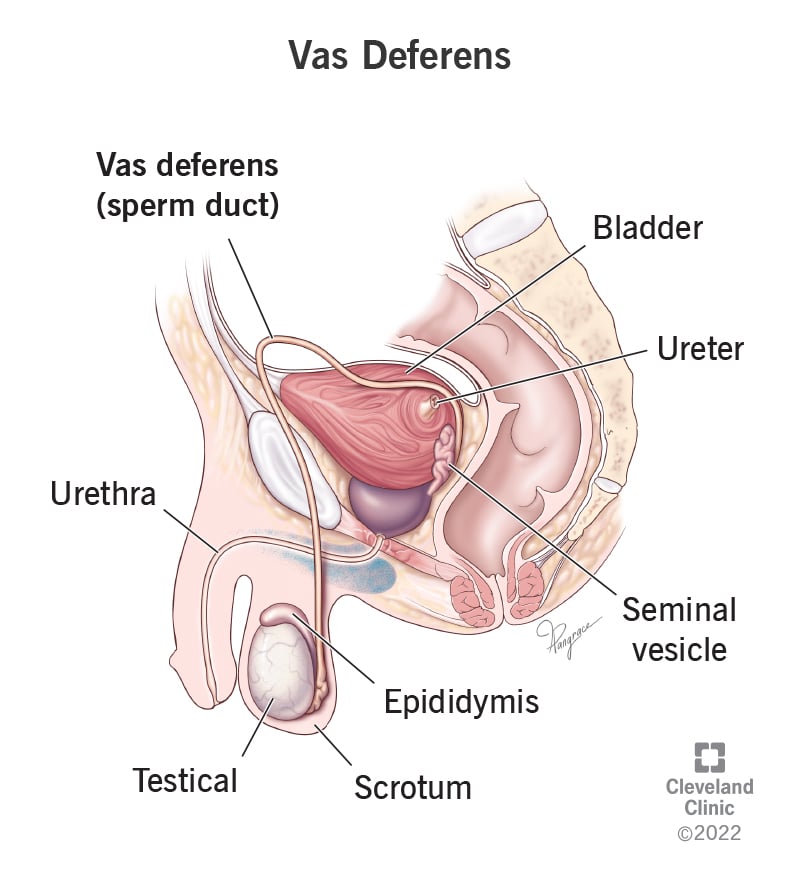 Scrotum
The testicles are contained in a sac outside the abdominal cavity.

Since it is outside the abdominal cavity, the temperature of the scrotum remains below body temperature.

Keeping the temperature below body temperature is extremely critical for the production of healthy sperm.
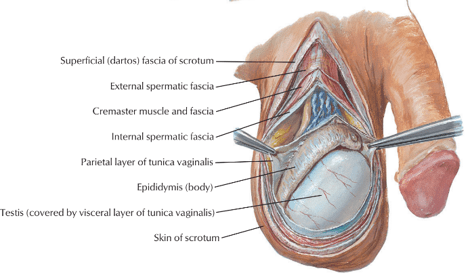 Testicles (Orchis)
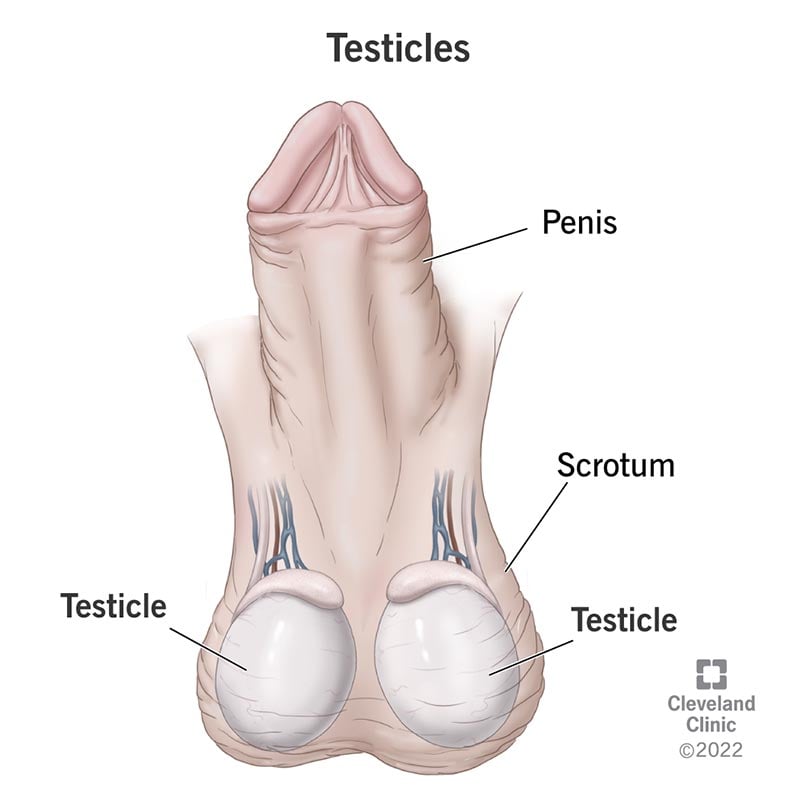 Oval shaped 

5 cm in size

Weighs 15 g

Produce sperm and testosterone
Testicles
Testicles have two main functions.

Leydig cells                     Testosterone synthesis
                                            
Sertoli cells                      Sperm production
						  (spermatogenesis)
Epididymis
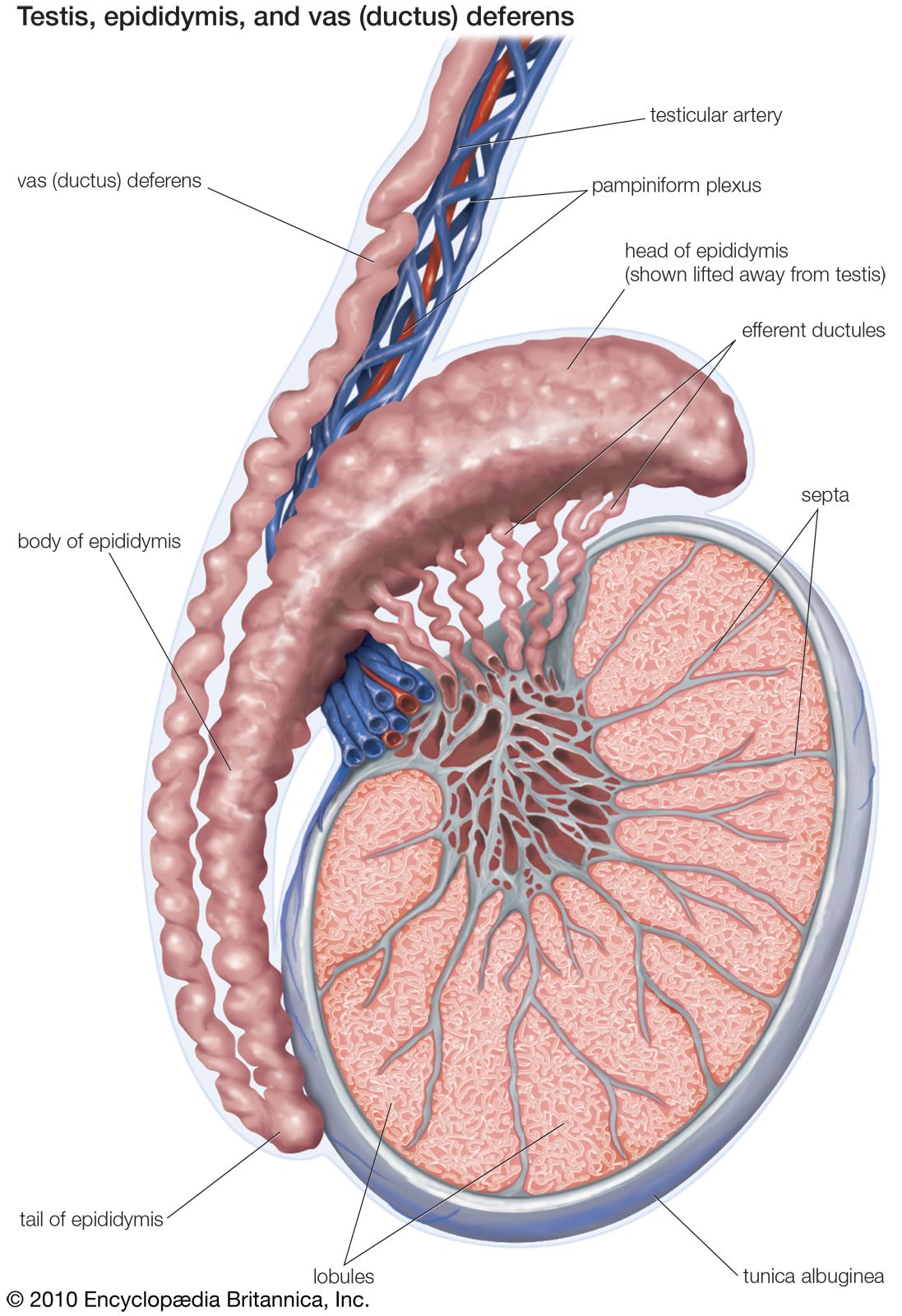 It is located on the posterior upper part of each testis and lies within the scrotum.

Sperm produced in the testicles are transmitted here.

This is where newly formed sperm are stored.
Varicocele
A varicocele is enlarged or dilated veins in the scrotum.

It is normally a painless and harmless condition; however, it can cause low sperm production and reduced sperm quality that can lead to male infertility.
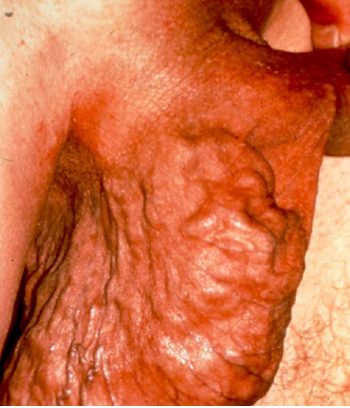 Varicocele
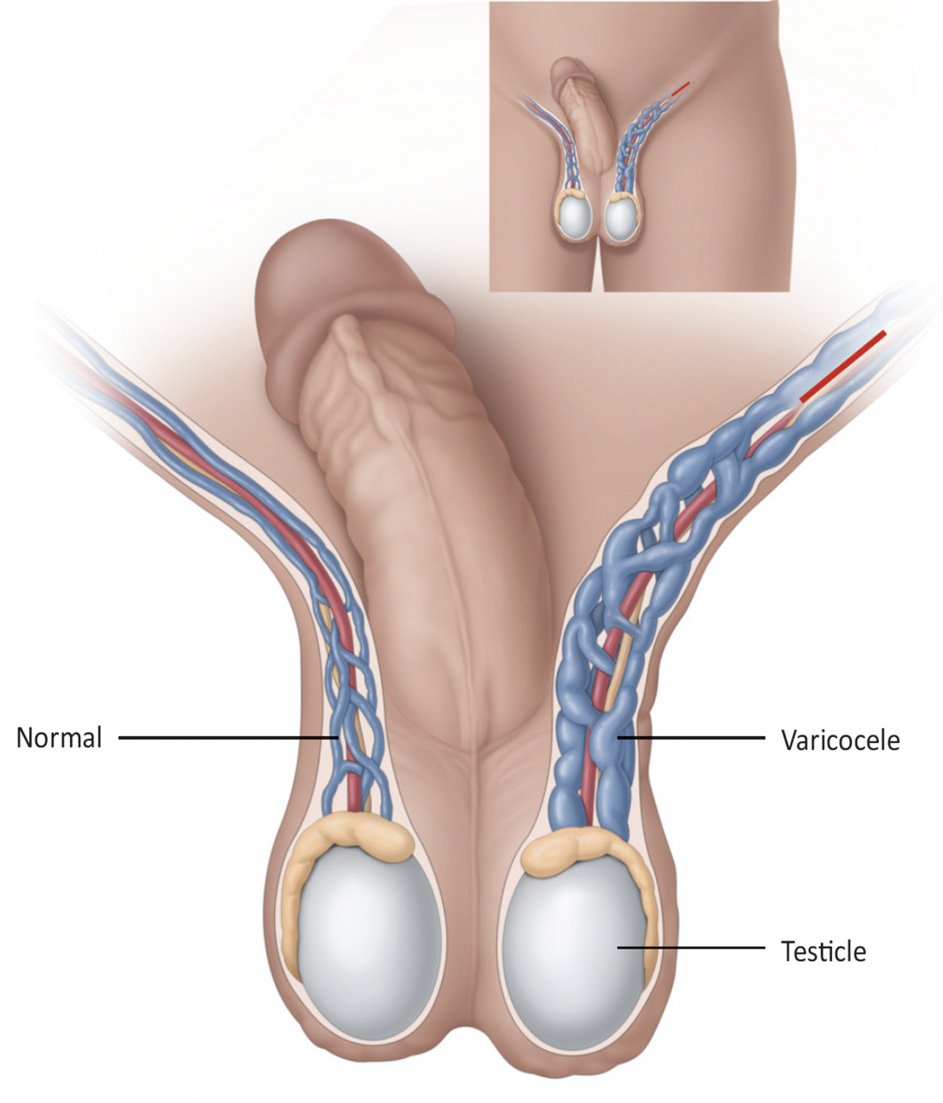 Sometimes, varicocele can produce symptoms, such as pain and swelling. 

Although most varicoceles don’t need to be treated, some will need to be corrected with surgery.
Varicocele
Clinically, they are found more commonly on the left side

The reason for the prevalence of left varicoceles can be clarified by retroperitoneal anatomy. 

The left internal spermatic vein drains perpendicularly into the left renal vein, whereas the right internal spermatic vein drains obliquely into the vena cava.
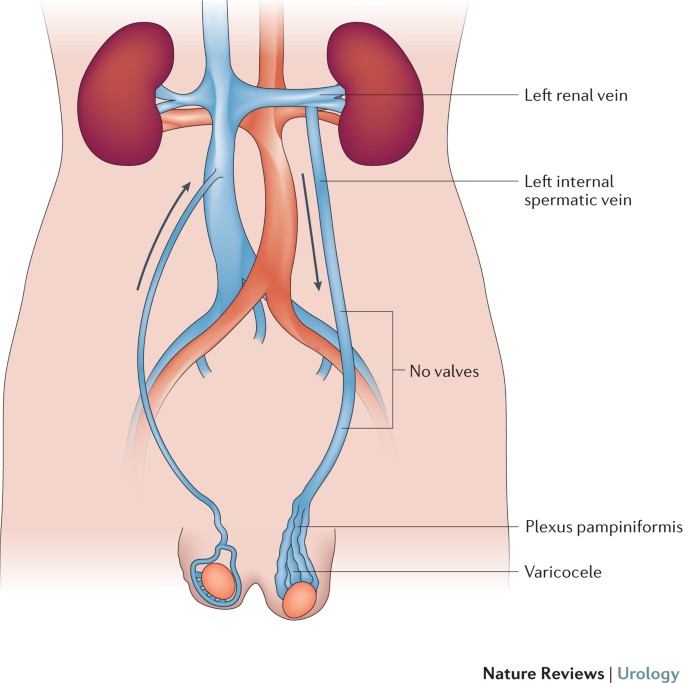 PATHOPHYSIOLOGY OF VARICOCELE
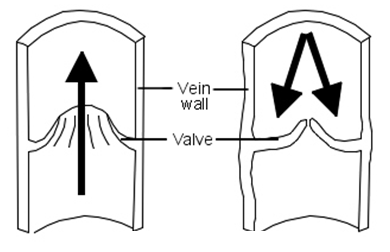 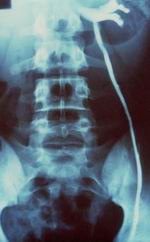 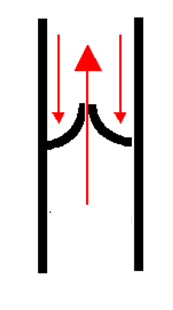 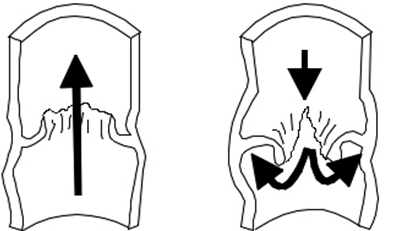 Disfonksiyone testiküler ven
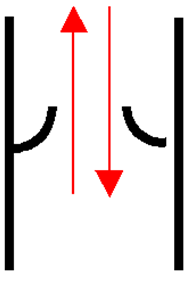 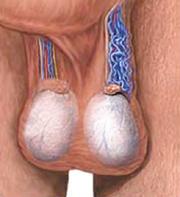 Peritestiküler staz
Incidence
General male population %13.4 (%4.4-22.6) 

Primary infertility %35-40 (%19-41)

Isolated right varicocele %2

Usually isolated left varicocele %78-93

Bilateral varicocele in normal population %1, in the infertile group %40 (%15-50) 

Rare under 10 years old, increases progressively with puberty (%15-20)
Varicocele is the most common and treatable cause of male factor infertility.

After varicocelectomy;
%60-80 improvement in semen parameters
%20-60 pregnancy rates
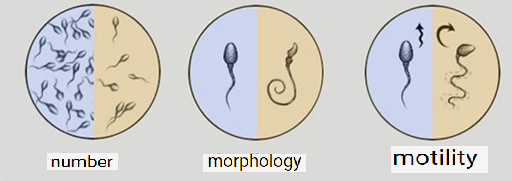 Pathophysiology
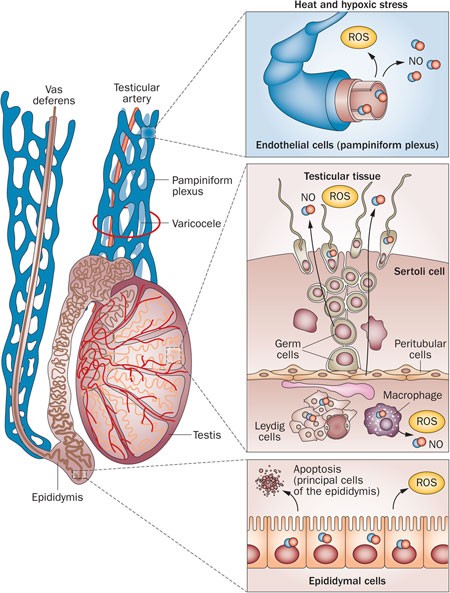 Hyperthermia

Testicular blood flow and venous pressure changes

Hormonal dysfunction

Increased oxidative stress (ROS)

Apoptosis

DNA damage
Diagnosis and Evaluation
Anamnesis, physical examination, at least 2 semen analysis (7 days-3 weeks)

Although physical examination is often sufficient for diagnosis, doppler ultrasound can help in diagnosis.
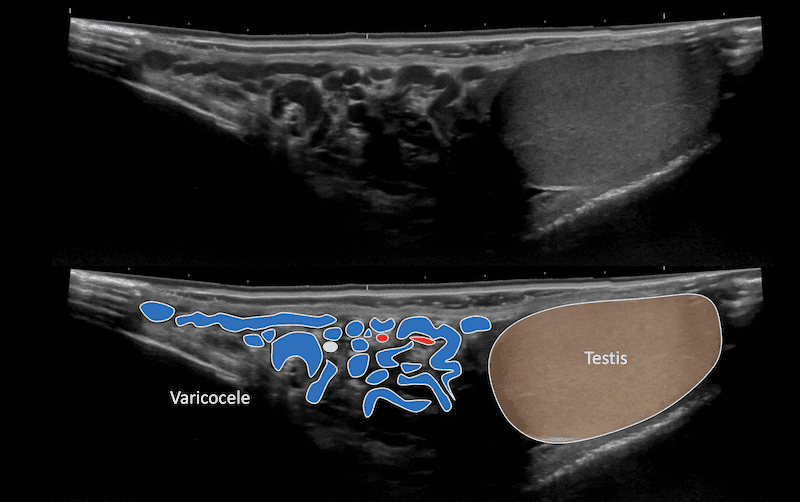 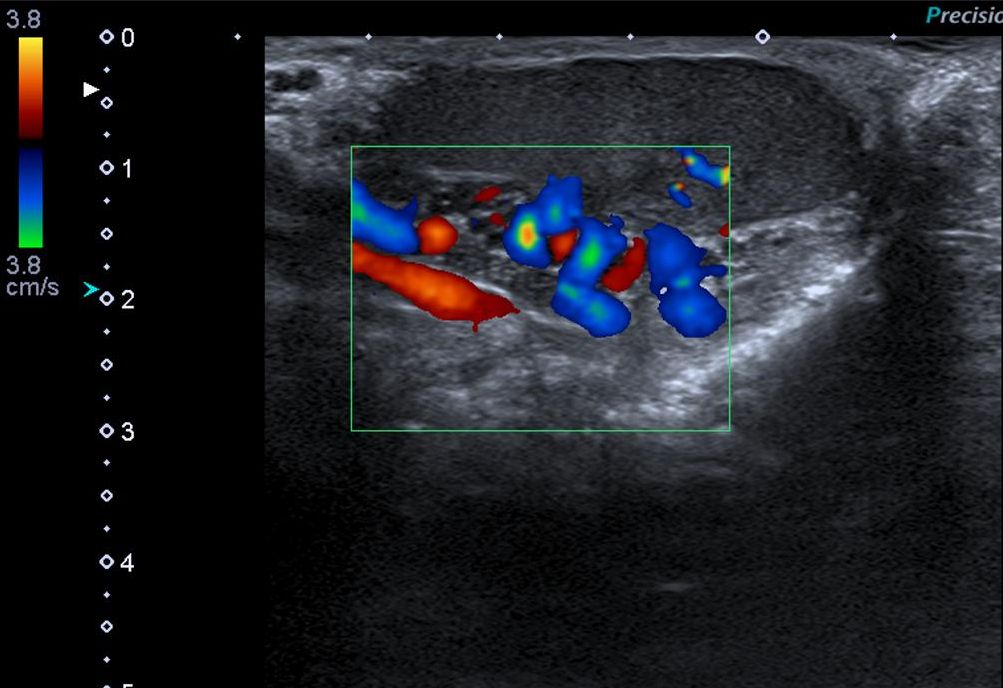 Physical examination :

1. Grade  : Palpable with Valsalva
	
2. Grade  : Directly palpable
	
3. Grade  : Visible without physical examination
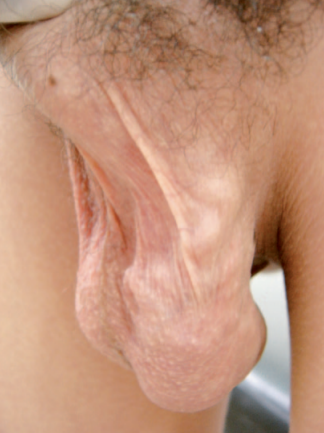 Varicocelectomy Indications
Persistent sperm parameters disorder with infertility

To obtain better quality sperm for the next assisted reproductive technique

Adolescent varicocele and suboptimal testicular enlargement

Large varicocele causing cosmetic problems

Persistent testicular pain with varicocele
Surgical Approaches in Varicocele
Open surgery; 

Retroperitoneal(Palamo) 

Inguinal (İvanissevich) 

Subinguinal(Marmar) 

Scrotal 

Laparoskopik
Spermatic Cord Anatomy
Internal spermatic artery branches
Internal spermatic vein branches
Lymphatic vessel branches
Vas deferens
Deferential artery and vein
Testicular-Scrotal Veins
internal spermatic vein
external spermatic vein
Gubernacular vein
Deferential vein
In an Ideal Varicocelectomy
All internal and external spermatic veins should be ligated.

Internal spermatic artery and deferential artery should be preserved

Lymphatics and ductus deferens should be preserved
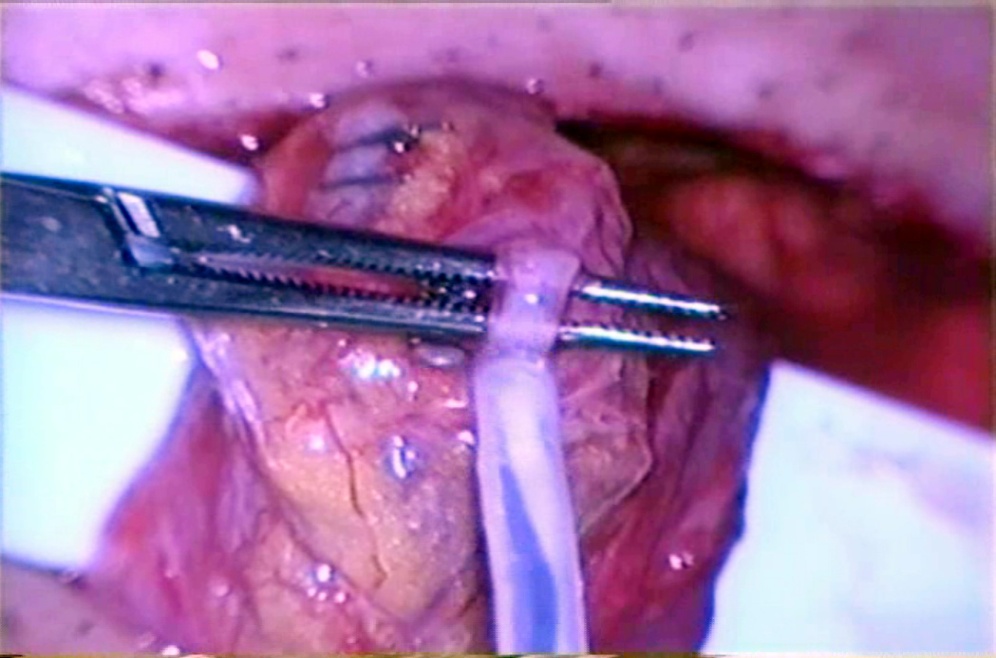 Hydrocele
It is the presence of more than normal fluid between the parietal and visceral leaves of the tunica vaginalis.

Normally there is 1-3 cc of fluid. This ensures the mobility of the testicles and takes part in thermoregulation.

It occurs when the balance between secretion and resorption is disturbed.

The liquid is yellow in color and clear.
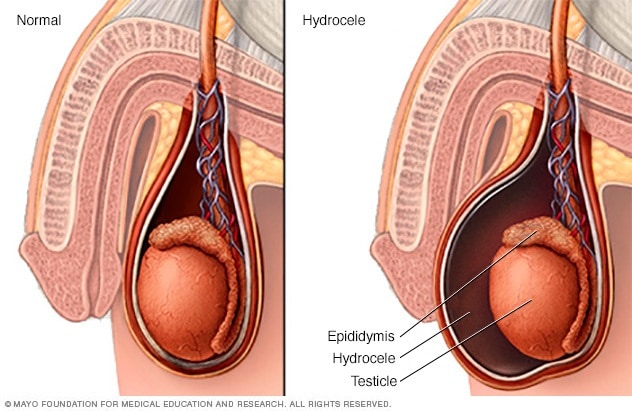 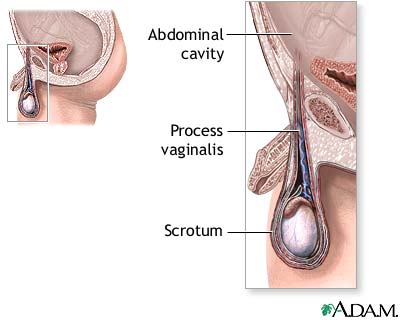 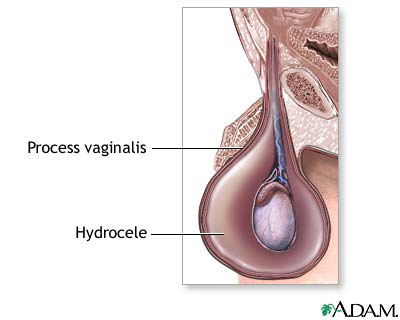 Hydrocele
Hydrocele Types
Associated with the peritoneal cavity (pediatric) (Communicating)

Limited to testis and/or funiculus spermaticus only (adult) (Non-communicating)
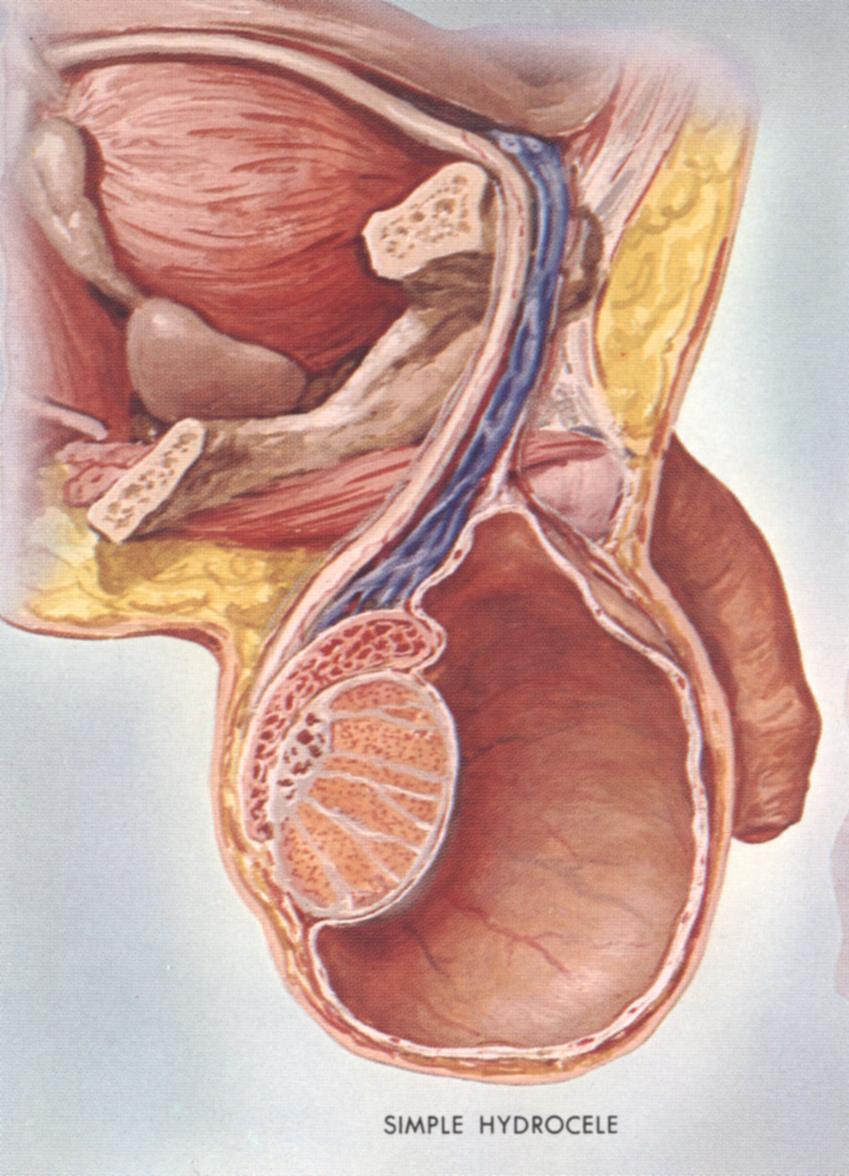 Etiology
Incomplete closure of the internal inguinal ring

Idiopathic

Tumor

Infection

Trauma

Surgical
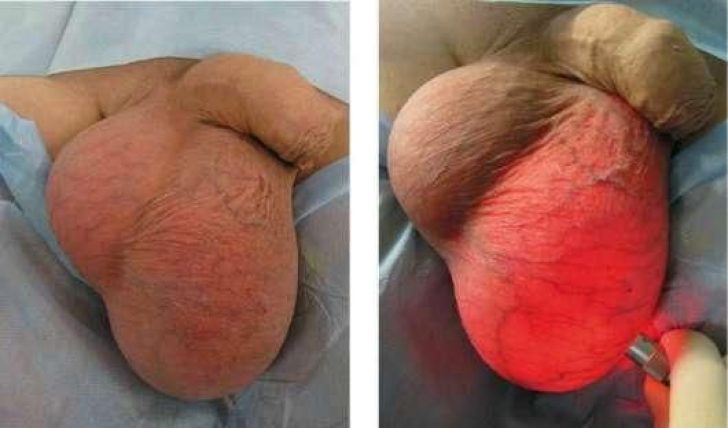 Hydrocele
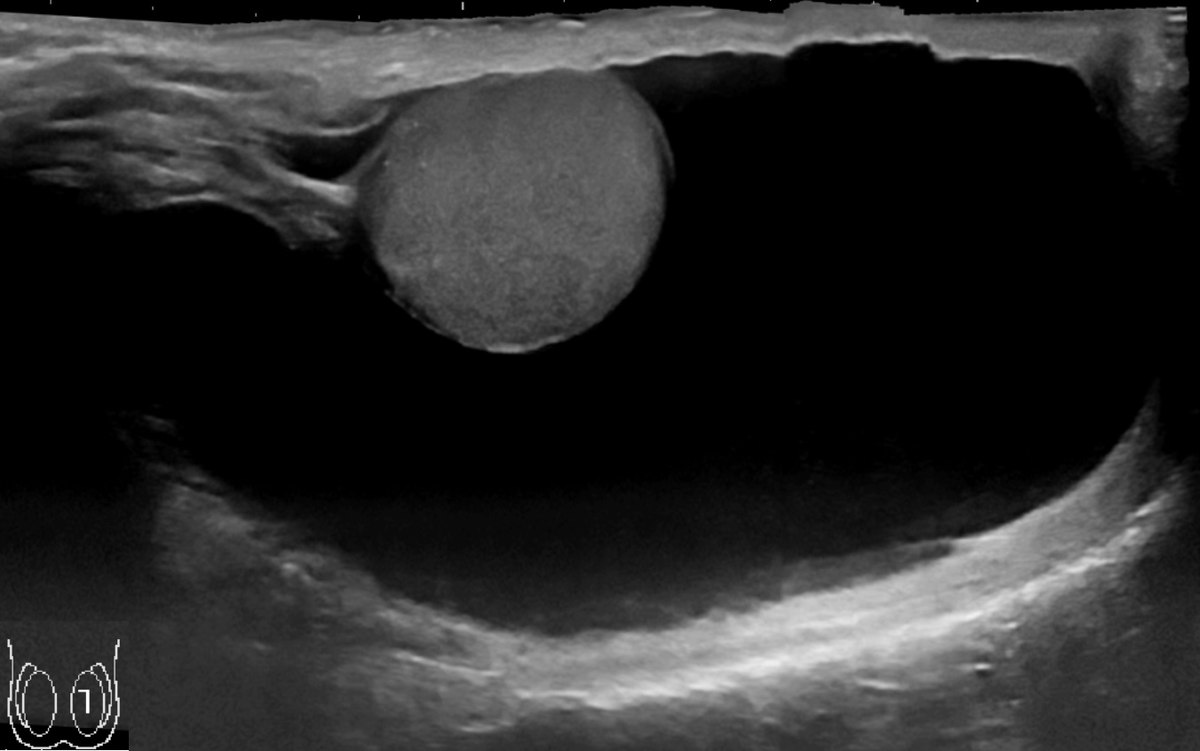 Symptoms and signs;

Painless swelling in the scrotum

Hyperemia and edema may also be seen in acute hydrocele.

Symptoms are minimal in chronic hydrocele

If infection is added, hematocele and pyocele may develop.
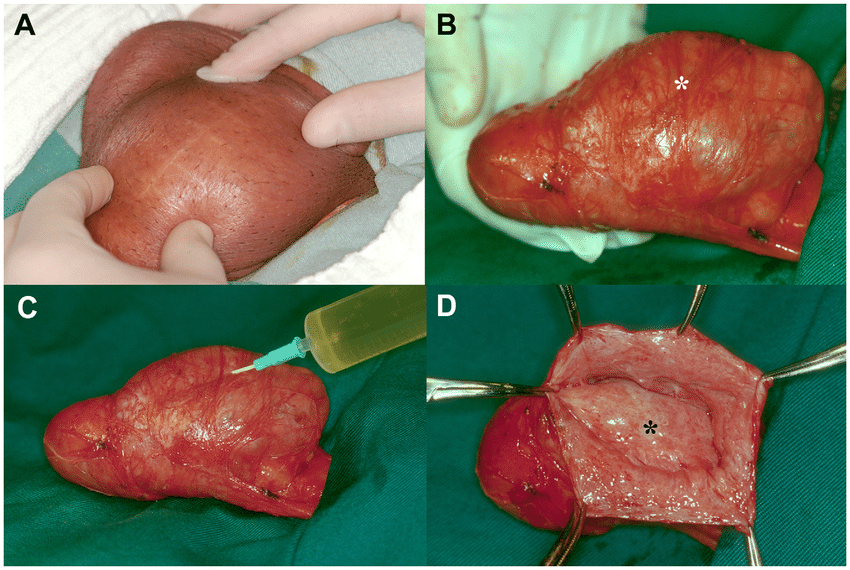 Treatment Indications
Pediatric
Presence of hernia

Idiopathic hydrocele in adults
Pain
Size that restricts daily activity
Cosmetic
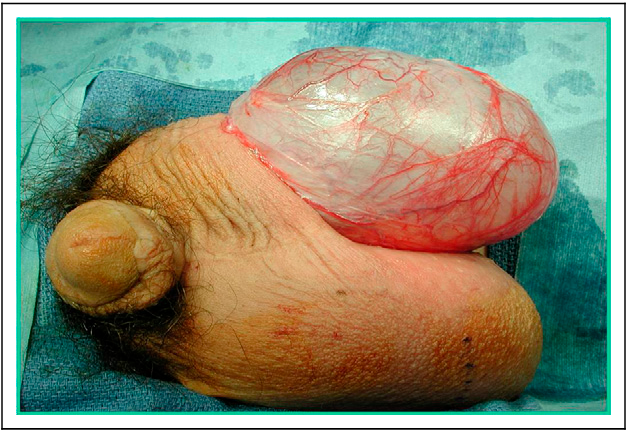 Hydrocele Treatment
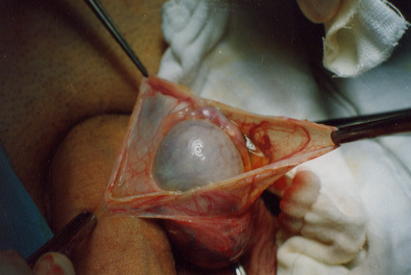 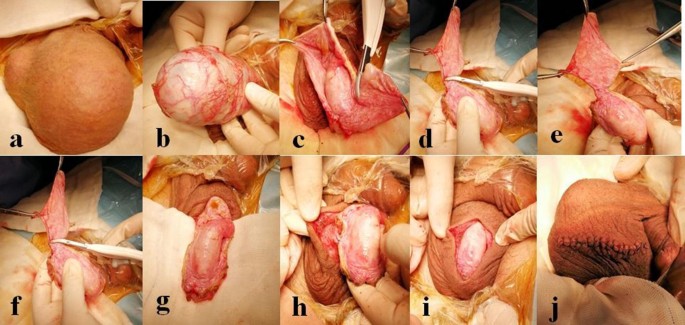 Spermatocele
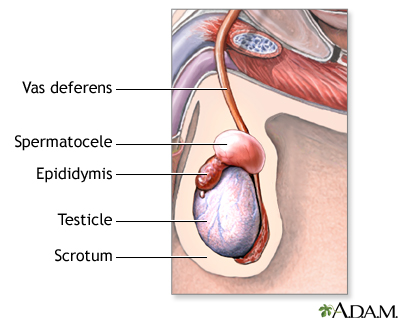 Benign dilatation of the efferent ductules in the rete testis or head of the epididymis

Usually idiopathic but cystic dilation from outflow obstruction may play a role

Diagnose by ultrasound demonstrating a well defined simple cyst
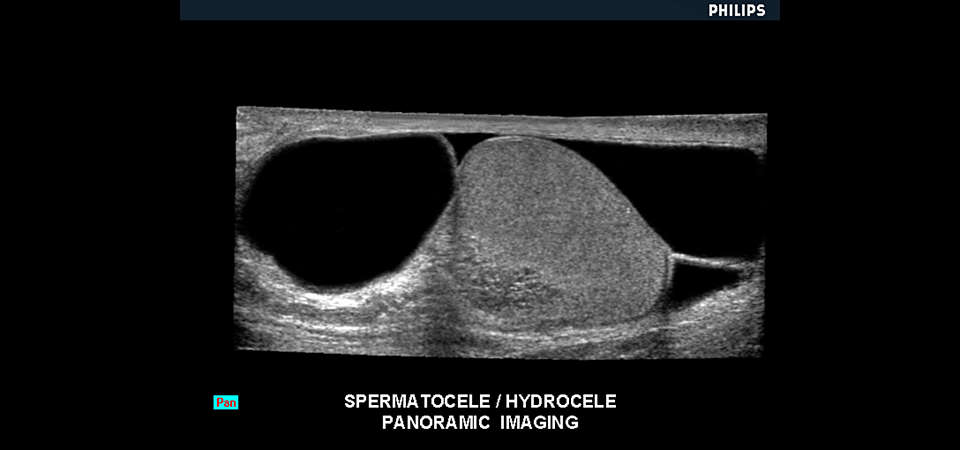 Spermatocele
Clinical features;
Painless bulging mass separate from testicle
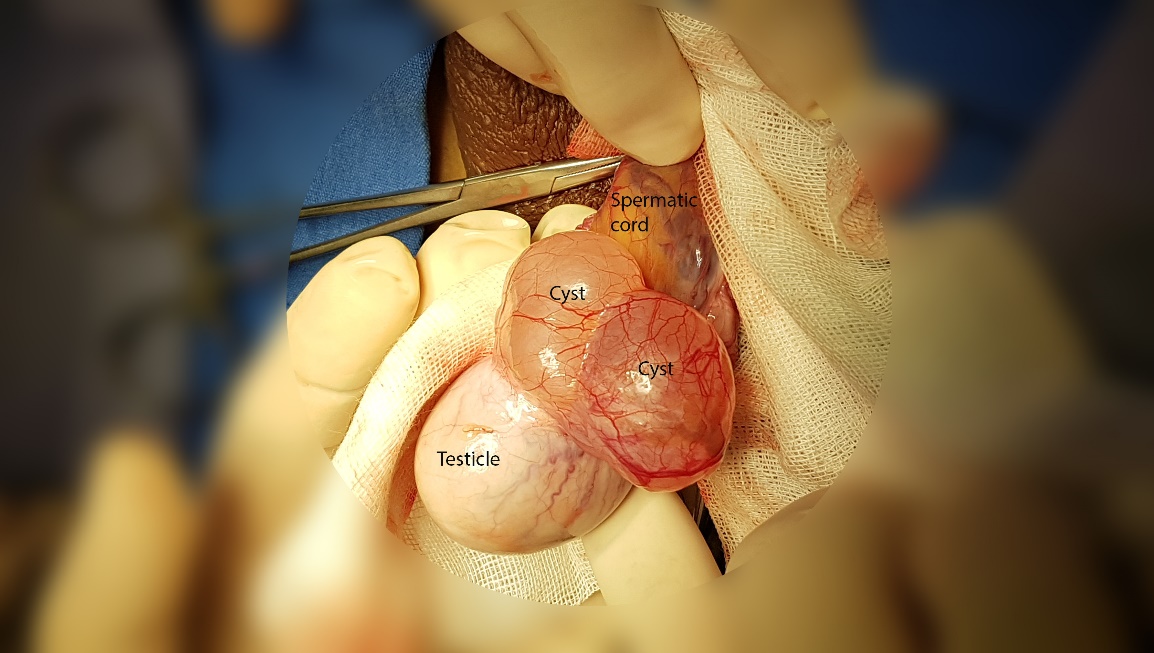 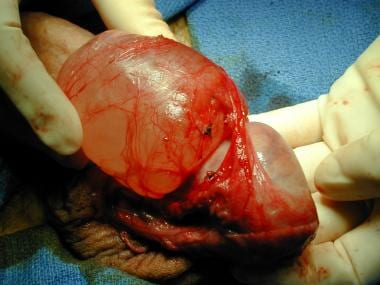 Acute Scrotum
Acute scrotum pain is an umbrella term that includes a wide variety of unique disease processes.

Patients may describe the rapid onset of symptoms within minutes or may describe the development of symptoms over one or two days, depending on the etiology.

Rapid evaluation and treatment are necessary due to the time dependency of certain morbid but reversible conditions, such as acute testicular torsion.
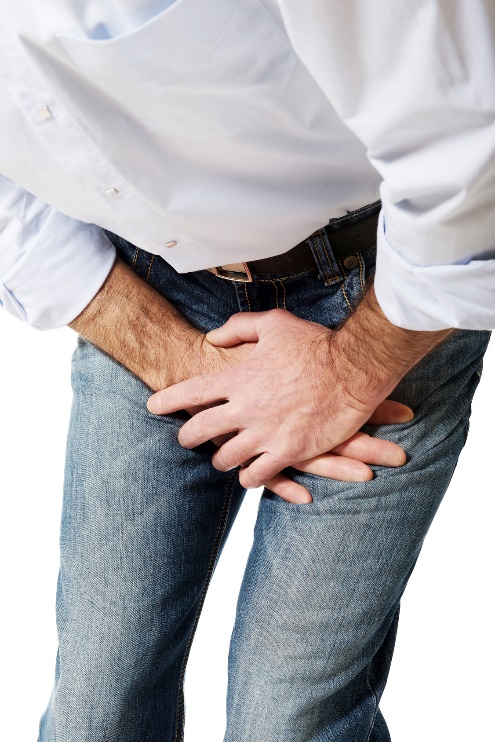 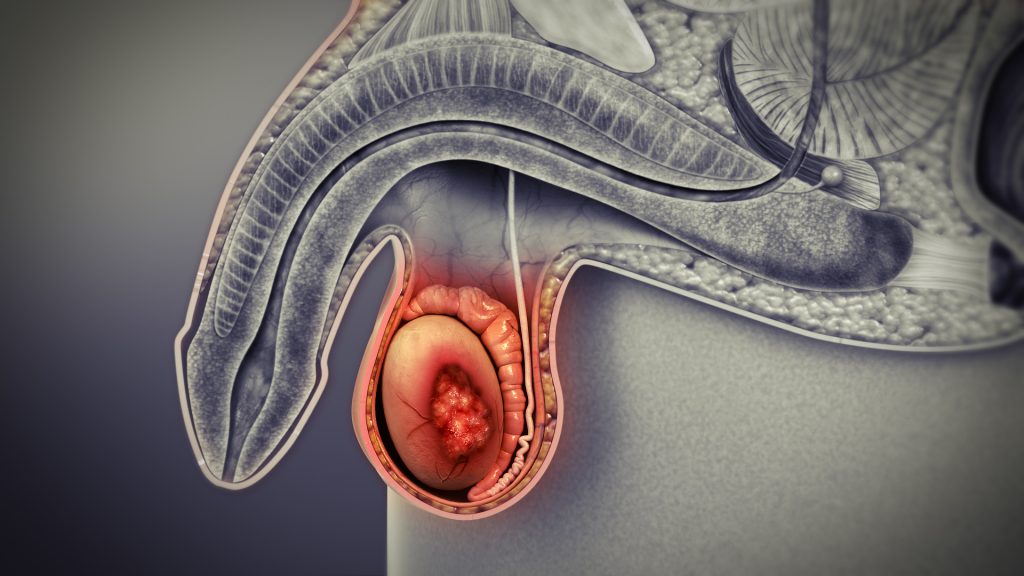 Acute Scrotum
Symptoms;

Swelling
Urethral discharge
Erythema
Rash
Skin color changes

Associated symptoms; 

Fevers
Dysuria
Frequency
Urgency
Hematospermia
Abdominal pain
Back pain
Acute Scrotum
Physical examination;

Rashes
Ulcers
Abnormal scrotal asymmetry
Subcutaneous emphysema
Intratesticular masses
Hernias
Cremasteric reflex
Prehn's sign
Blue dot sign
Acute Scrotum
Evaluation

blood counts

urinalysis with microscopy

urine culture

urethral swabs for gonorrhea and chlamydia
Acute Scrotum
Doppler ultrasonography;

This is the most appropriate imaging modality for evaluation of the acute scrotum when it does not delay definitive surgical consultation in cases of presumed torsion.
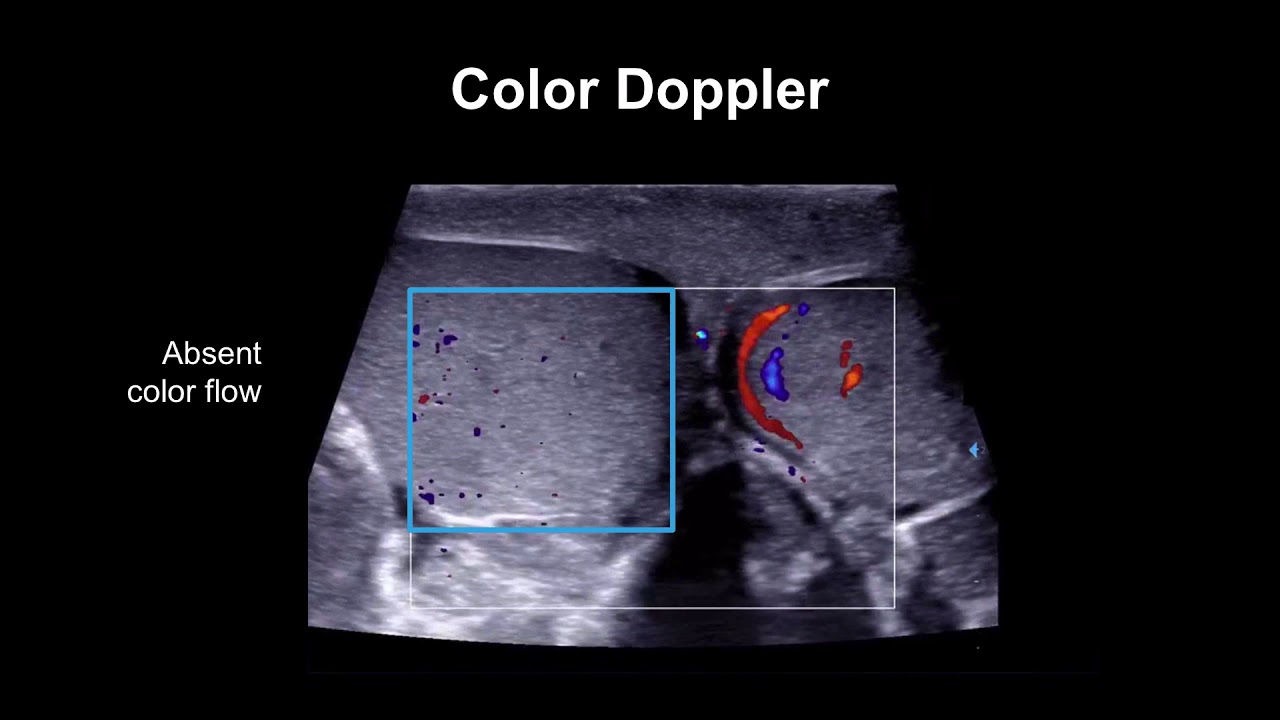 Acute Scrotum
Etiology
Ischemic/traumatic

Torsion of testes



Torsion of testicular appendages (blue dot sign)



Testicular hematoma



Thrombosed varicocele



Inguinoscrotal hernia
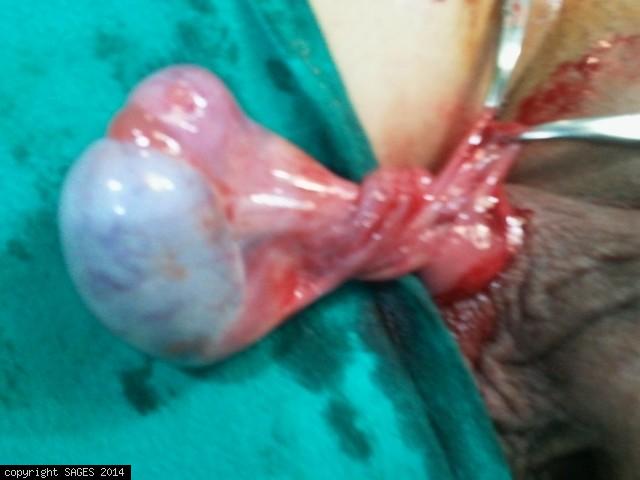 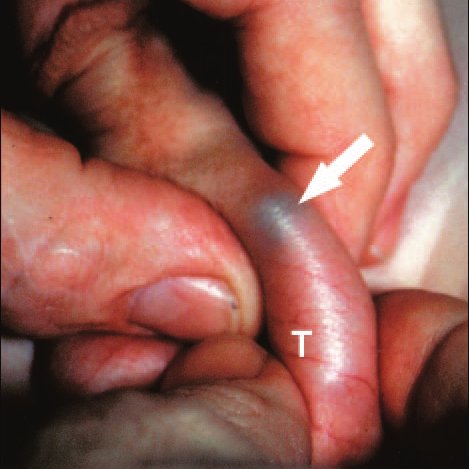 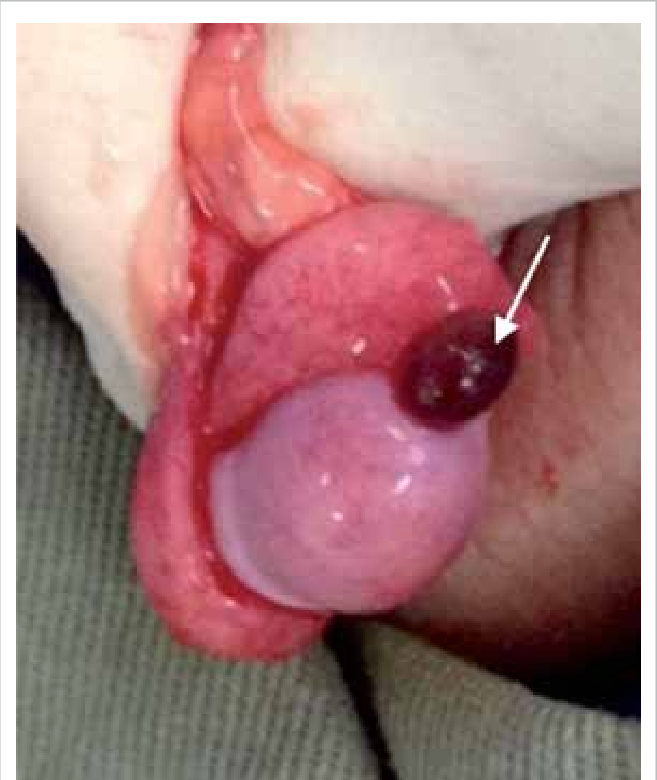 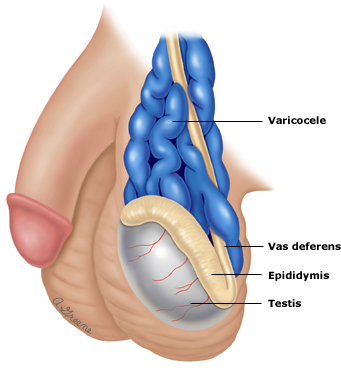 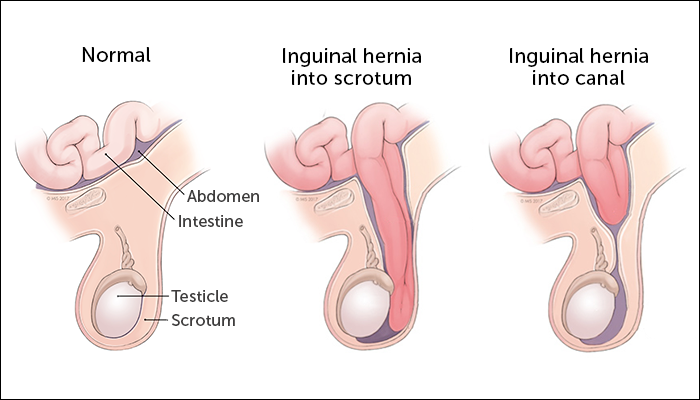 Acute Scrotum
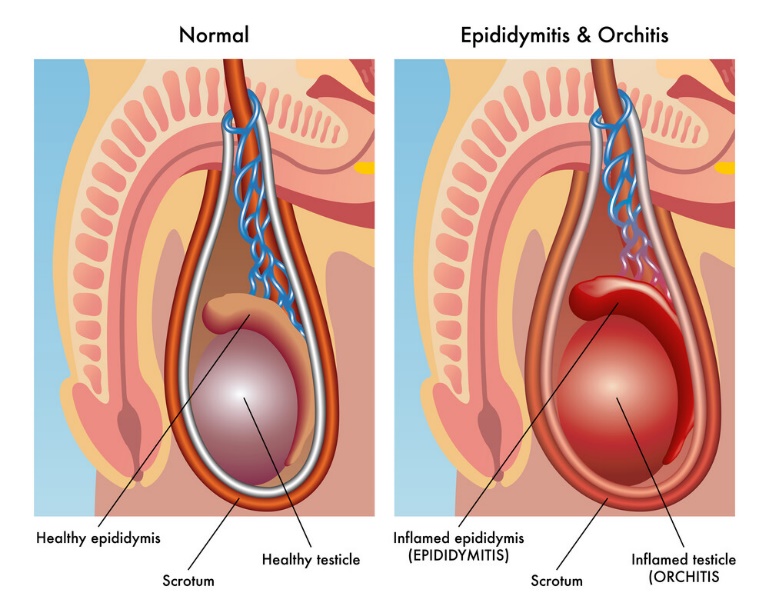 Etiology

Infective/inflammatory
Epididymitis
Epididymo-orchitis


Neuropathic/referred pain
Mid urethral stone
Inguinal hernias (obstructed/strangulated)
Aortic/common iliac artery aneurysm
Nerve entrapment
Diabetic neuropathy (chronic presentation is more common)
Acute Scrotum
EAU Guidelines 2022
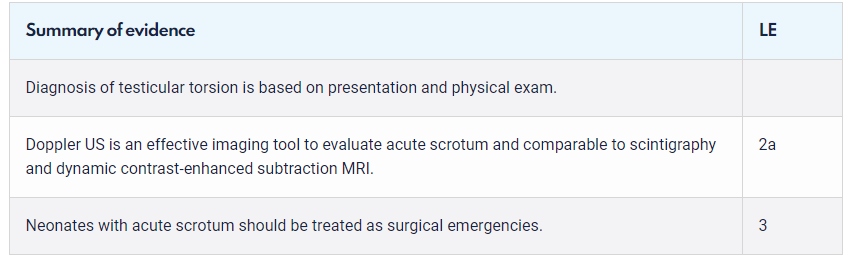 Acute Scrotum
EAU Guidelines 2022
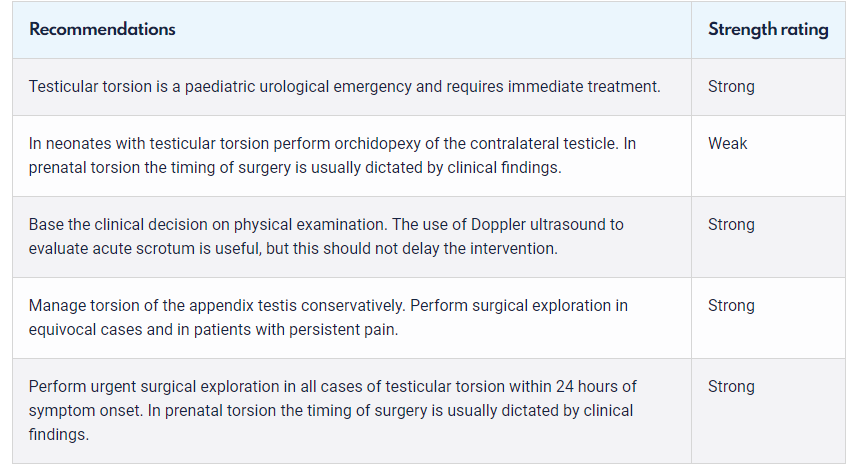 Acute Scrotum
Testicular Torsion
Testicular torsion occurs when the spermatic cord gets twisted and cuts off blood supply to the testicle.

It is a medical emergency that requires immediate treatment in order to save the testicle.

Although surgery doesn’t guarantee that the testicle will be saved, not having treatment within six hours almost always results in permanent damage that requires testicle removal.
Testicular Torsion
Symptoms of testicular torsion; 
sudden onset of severe pain in the testicle
Swelling and tenderness of the testicles and scrotum 
Fever
Nausea and vomiting
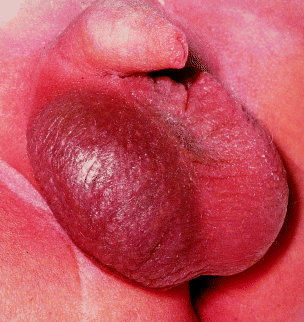 Testicular Torsion
Physical Examination;

Erythema and edema in the scrotum

Presence of testis in upper localization

Pain increase with elevation (Prehn's sign)
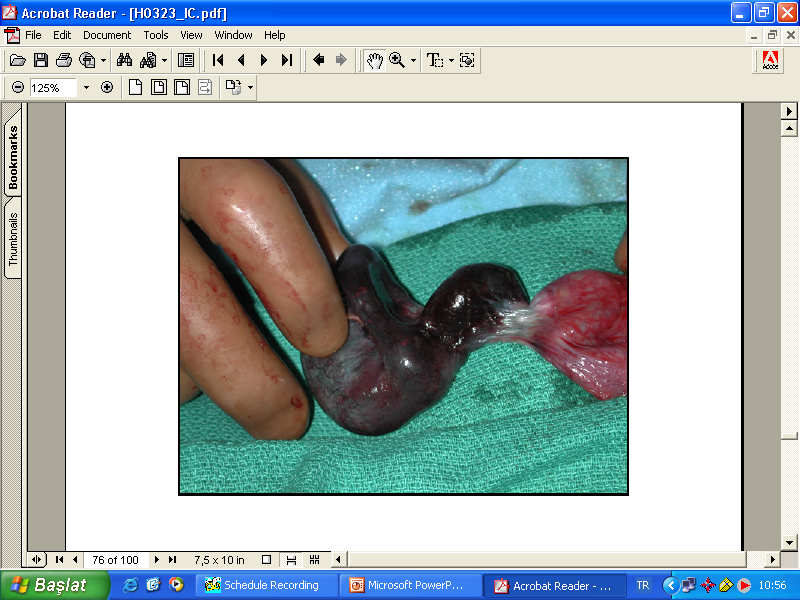 Testicular Torsion
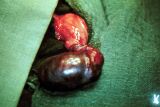 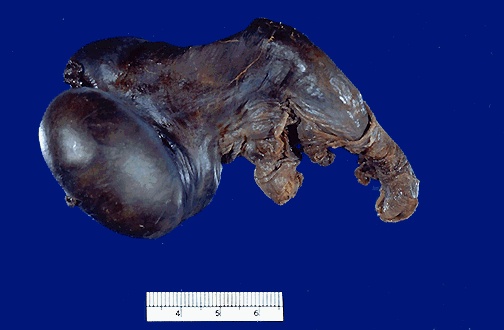 Testicular Torsion
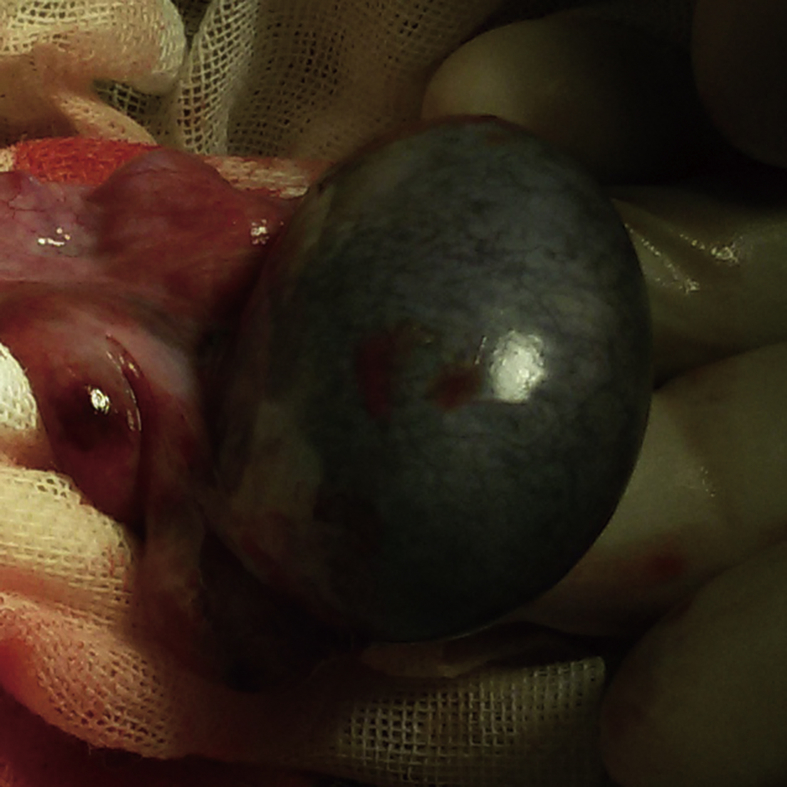 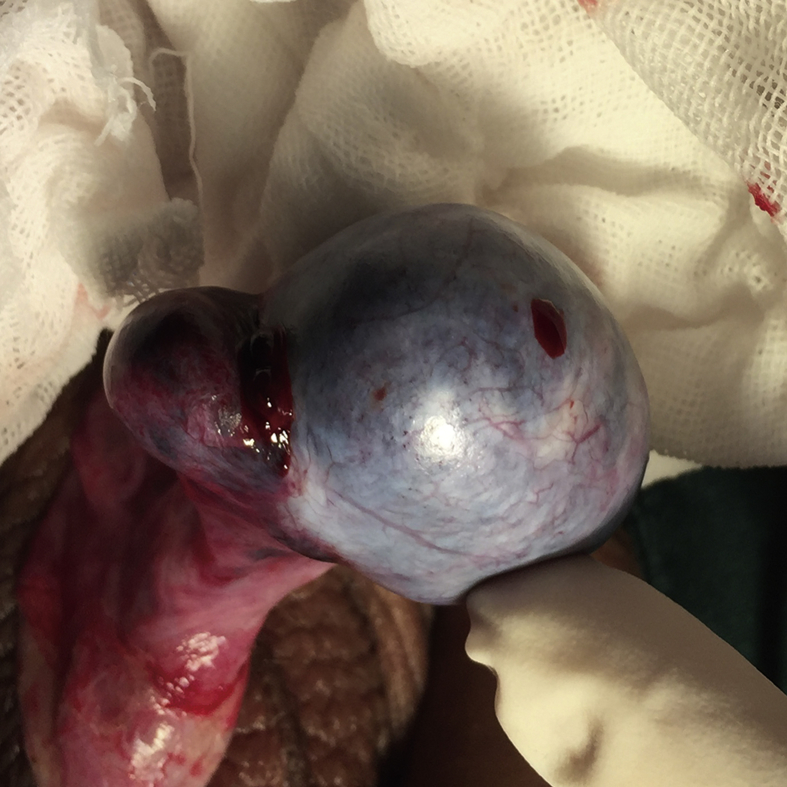 Delayed testicular torsion

This testis necrotized because the ischemia time was too long (more than 6 h).
Early intervention testicular torsion

This testis remained vital after detorsion.
Testicular Torsion
Imaging

Doppler Ultrasound
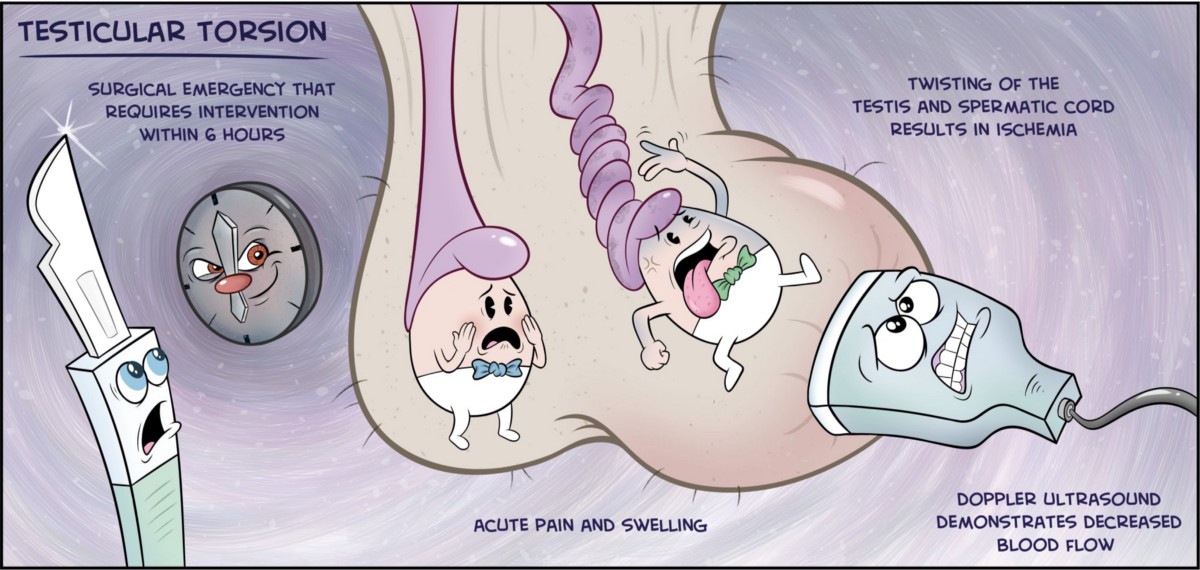 Testicular Torsion
Differential diagnosis

Acute Epididymo-orchitis
Trauma
Inguinal hernia